ДОНЕЦЬКИЙ ОБЛАСНИЙ ПАЛАЦ ДИТЯЧОЇ ТА ЮНАЦЬКОЇ ТВОРЧОСТІ
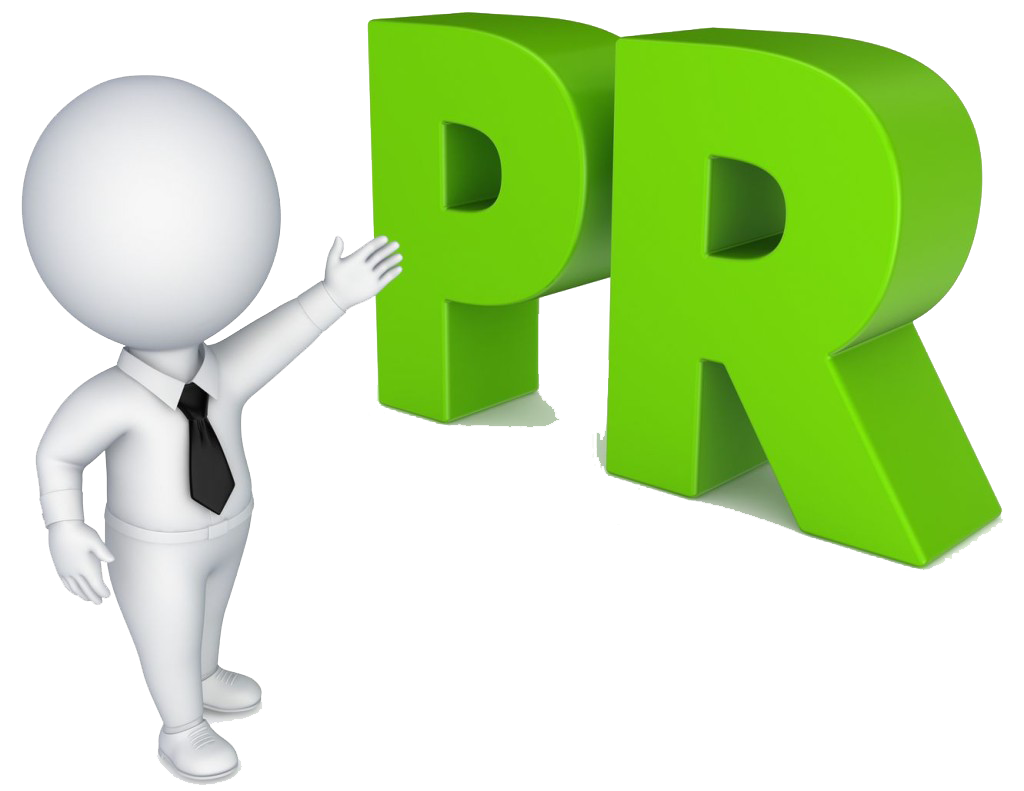 РУШІЙНИЙ МЕХАНІЗМ УПРАВЛІНСЬКОЇ ДІЯЛЬНОСТІ
Кандидат педагогічних наук, завідувач відділу
Соколенко Т.М.
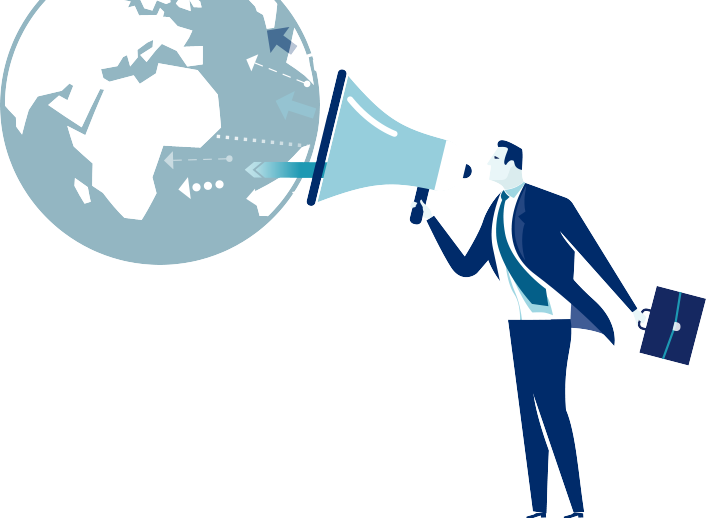 PUBLIK RILATIONS    
PR
ПАБЛІК РІЛЕЙШНЗ
ПР
ЗВ’ЯЗОК  З ГРОМАДСЬКІСТЮ
Громадськість
– 
це соціально активна і авторитетна частина суспільства, здатна впливати на думку і поведінку різних груп населення
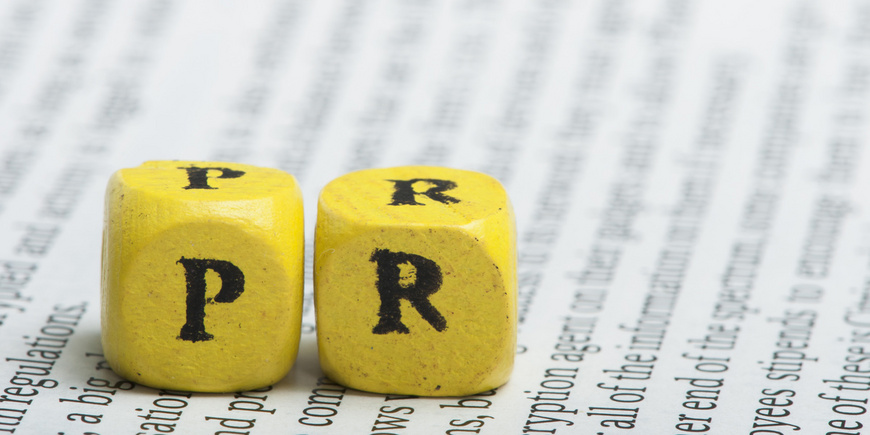 Двосторонній динамічний інформаційний процес
Соціальна система спілкування
ПР – це сфера ділових комунікацій
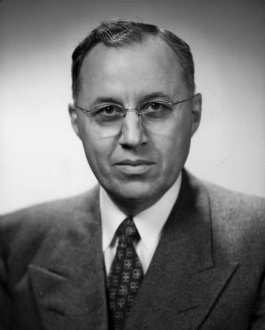 «ПР – це одна з функцій управління, спрямована на встановлення взаємовигідних гармонійних відносин між організацією та громадськістю, від якої залежить успіх функціонування цієї організації»
Рекс Харлоу
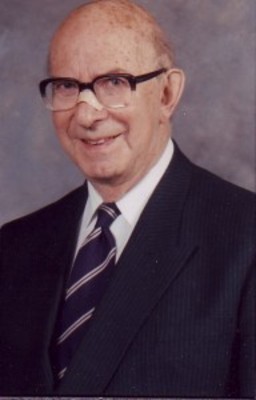 «Public  Relation – це мистецтво і наука досягнення гармонії  через взаєморозуміння на основі правди та повної інформованості».
Сем Блек
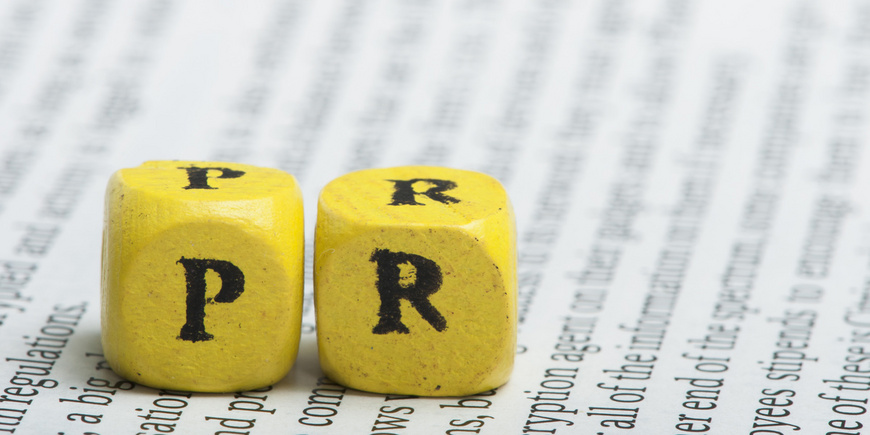 Основні принципи:
забезпечення взаємовигідних оптимальних відносин ПЗО та громадськості;
абсолютна чесність і правдивість тих, хто займається цим видом управлінської діяльності.
Предмет PR
у сфері освіти
–
це філософія, стратегія і тактика взаємодії споживачів (користувачів) та виробників освітніх послуг і продуктів в умовах ринку, вільного вибору пріоритетів та дій з обох боків, вільного обміну цінностями.
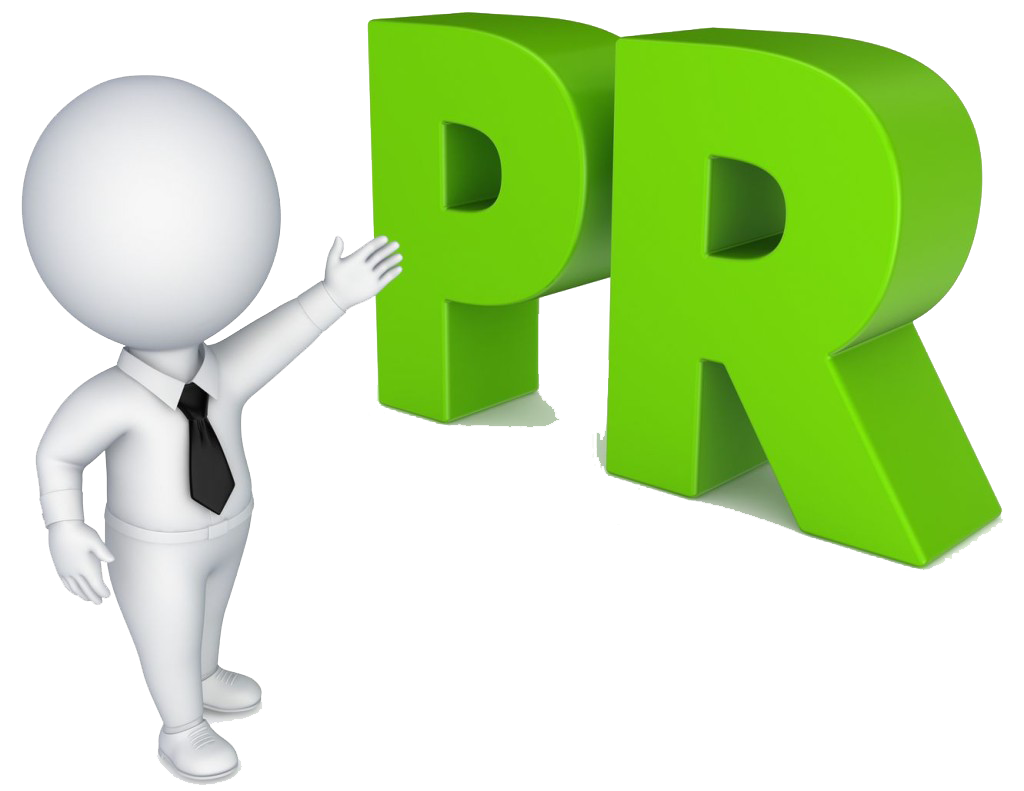 Основні напрями:
формування громадської думки;
розвиток стосунків з громадськістю;
встановлення оптимальних стосунків з владою на всіх рівнях;
оптимізація виробничо-економічних стосунків;
розвиток споживчих відносин;
дослідження та статистика;
взаємодія з ЗМІ.
Головне
завдання:
забезпечення гармонії та взаєморозуміння з громадськістю, насамперед,
з громадськістю мікросоціуму ЗПО.
Функції управління
Управлінський цикл
Планування
Організація
Контроль
Мотивація
Мета
Аналіз
Координація
«ПАБЛІК РІЛЕЙШНЗ»
Перший закон бізнесу:
 
«Орієнтація
на 
споживача»
Другий закон бізнесу:

«Рушійна сила
підприємства –
людина!»
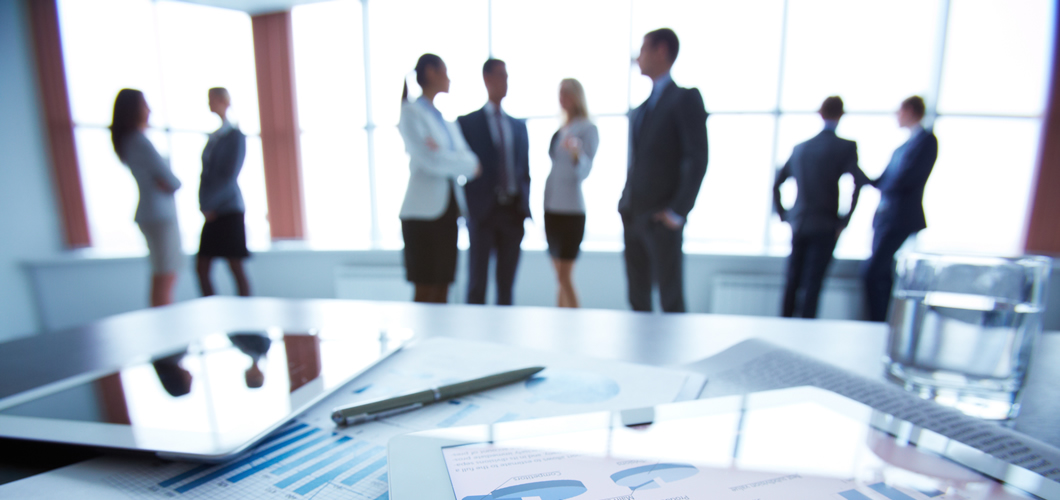 ПР – це галузь сучасного освітнього менеджменту,
який сприяє становленню довірчих,
гармонійних відносин у системі
«заклад освіти –  Особистість»
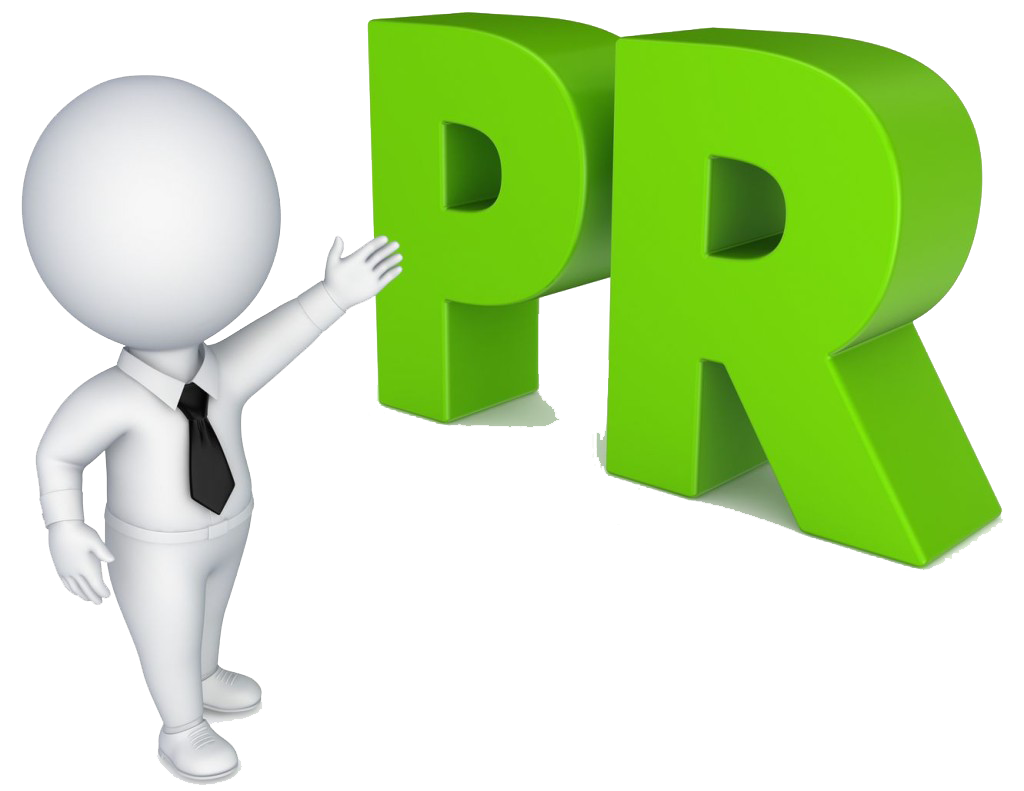 Якості суб’єкта ПР:
Здоровий глузд
Організаторські здібності
Розумність, об’єктивність суджень 
Здатність зрозуміти та прийняти точку зору інших
Живий розум, що завжди у пошуку
Здатність до тривалої самостійної та творчої роботи
Гнучкість розуму
Оптимізм
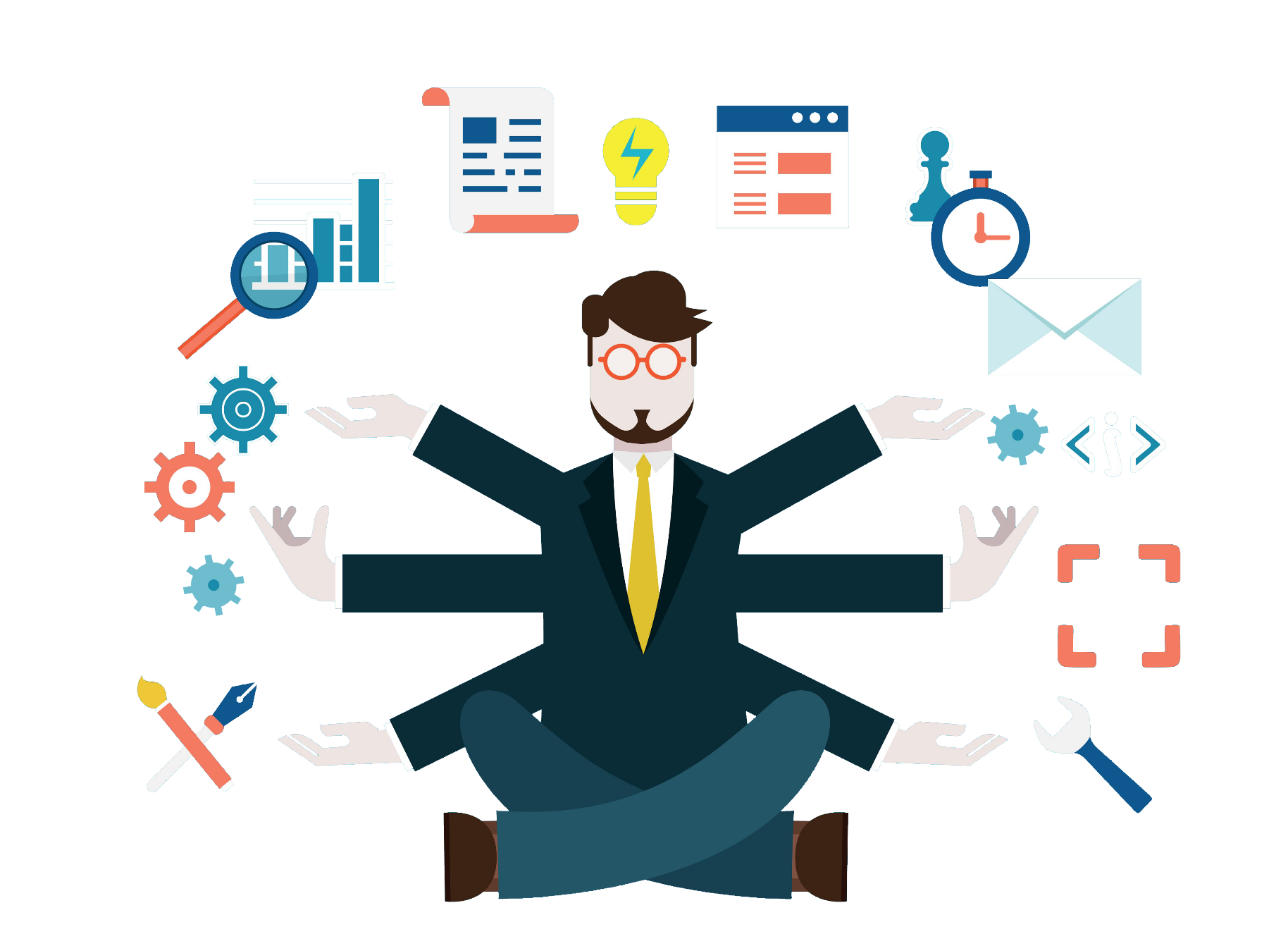 ПР у освітньому закладі – це цілеспрямований, планований, постійний вплив на учасників цілісного педагогічного процесу шляхом особистого прикладу керівника закладу.
PR – програма освітньої установи:

RACE
Research – дослідження
Action – дія
Communikation – спілкування
Evalution – оцінка
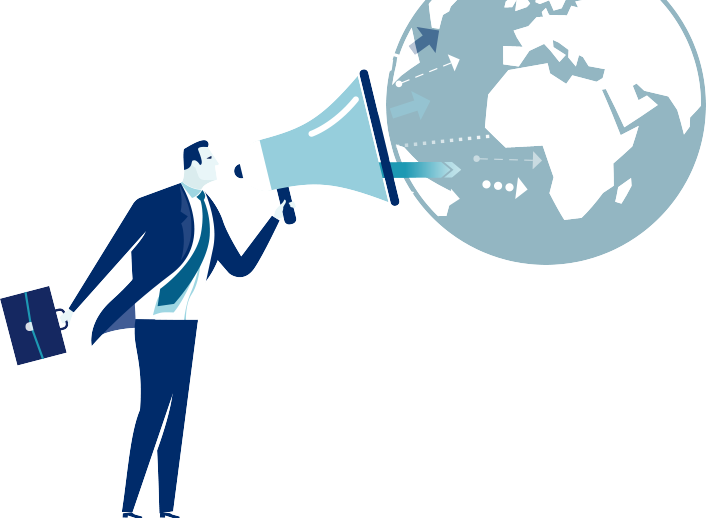 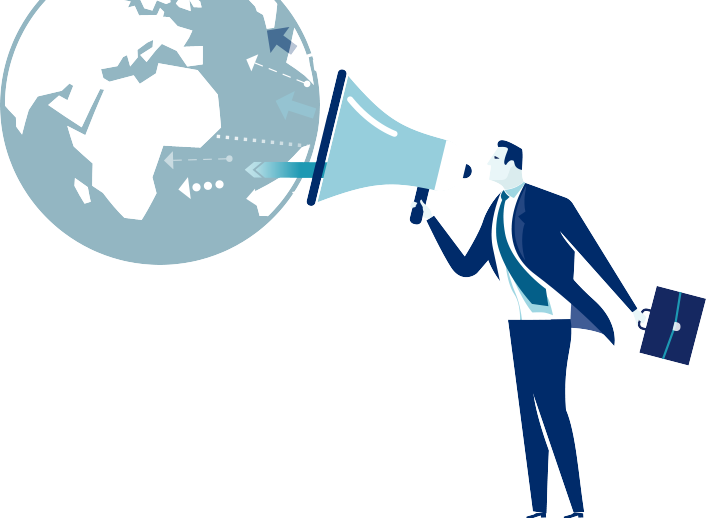 Методи ПР:
Співробітництво з ЗМІ
Прес-конференції
Презентації
Виставки
Переговори
Зустрічі
Опитування громадської думки
Спонсорські акції
Лотерея
Вікторини
Автопробіги
Ювілеї
Фірмові проспекти
Прес-тури
PR — це організація
громадської думки
в цілях найуспішнішої роботи
освітньої установи,
формування її іміджу
та поліпшення  репутації
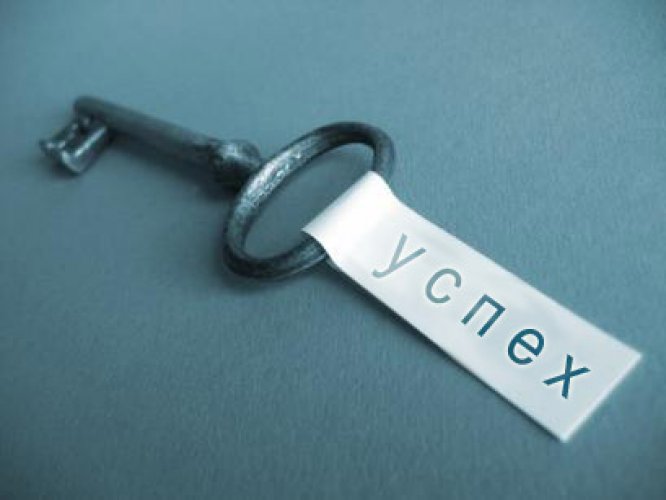 Успішна ПРдіяльність
переслідує наступні цілі:

Позиціювання закладу та його іміджу
Піднесення над закладами-конкурентами 
Створення стійкої позитивної громадської думки
Збільшення кількості вихованців
Зміцнення матеріально-технічної бази закладу
Підвищення добробуту та соціального захисту працівників закладу
Мистецтвом і наукою досягнення гармонії між ЗПО та громадськістю на основі взаєморозуміння, на повній інформованості про її життєдіяльність;

Мистецтвом та наукою аналізу тенденцій розвитку цілісного організму ЗПО.
Покликаний бути: